Soil water flow and Darcy’s Law
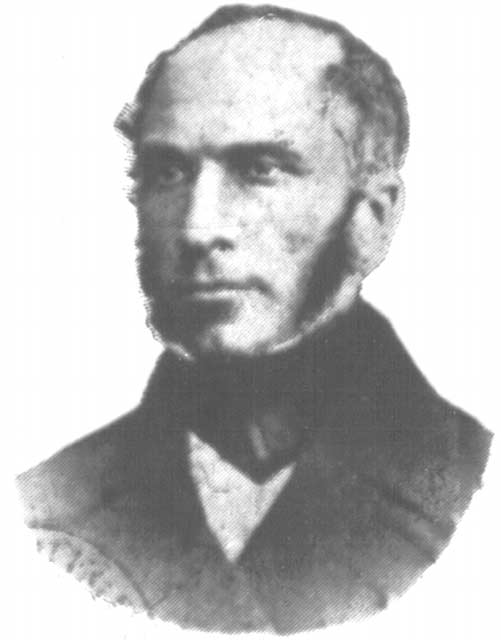 Laminar flow in a tube
Poiseuille’s Law, ~1840:




where:

Q = volume of flow per unit time (m3 s-1)
r = radius of the cylindrical tube (m)
p = pressure drop across the tube (Pa)
L = length of the tube (m)
 = viscosity (Pas)
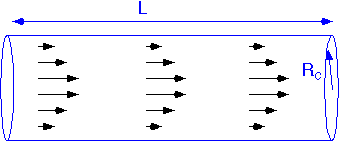 Macroscopic flow-velocity vector
the overall average of the microscopic velocities over the total volume considered

the volume considered must be large relative to the scale of heterogeneity

the ratio of the path length through the soil pores to the net travel distance is the tortuosity
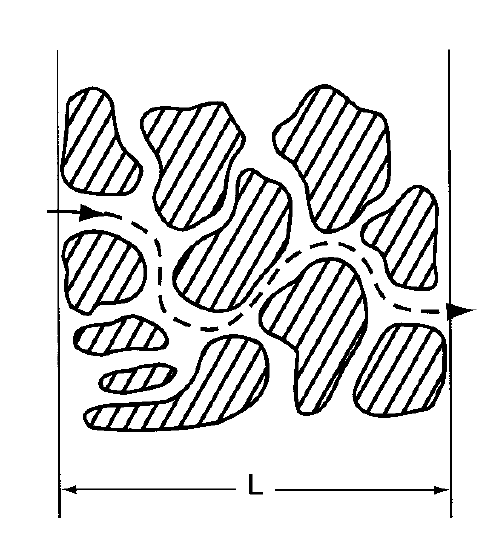 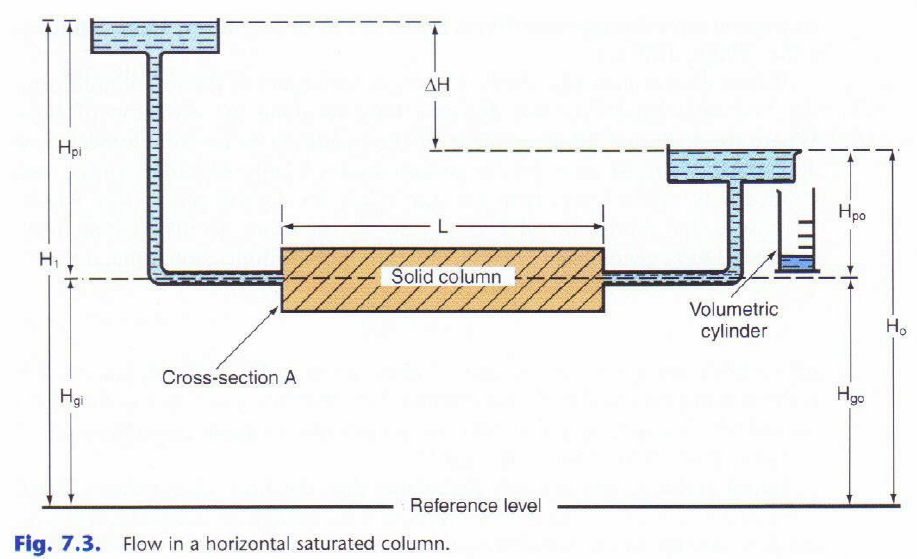 insert fig
Water flux
the volume of water flowing through a unit cross-sectional area per unit time (V/At)

units of m s-1 , cm h-1, etc…
Hydraulic gradient
the drop in water potential per unit distance in the direction of flow  (H/L)

a driving force for water flow

units depend on how water potential is specified
commonly water potential is in units of “head” (e.g. cm of water) and the hydraulic gradient is unitless
Darcy’s Law
Henry Darcy;  Dijon, France;  1856
the flux is proportional to the hydraulic gradient



q = flux
H/L = hydraulic gradient
K = hydraulic conductivity; a measure of the soil’s ability to transmit liquid water
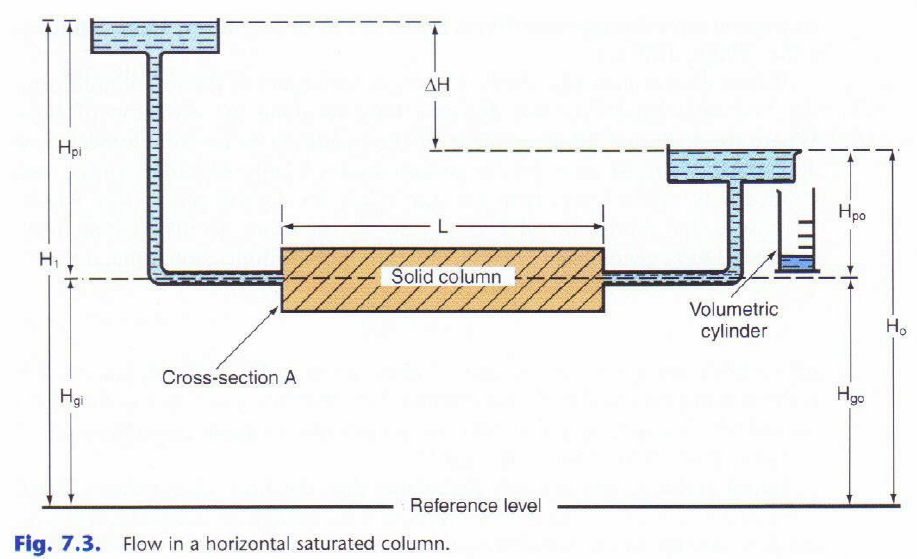 Hpi = 100 cm; Hpo = 60 cm; L = 50 cm;  K = 10 cm h-1 
q = ?
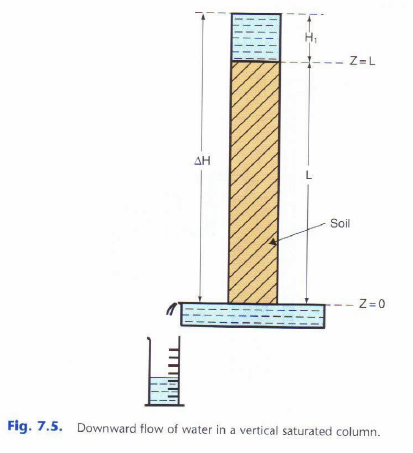 H1= 10 cm; L = 50 cm;  K = 10 cm h-1 
q = ?
Reading assignment
p. 137-146
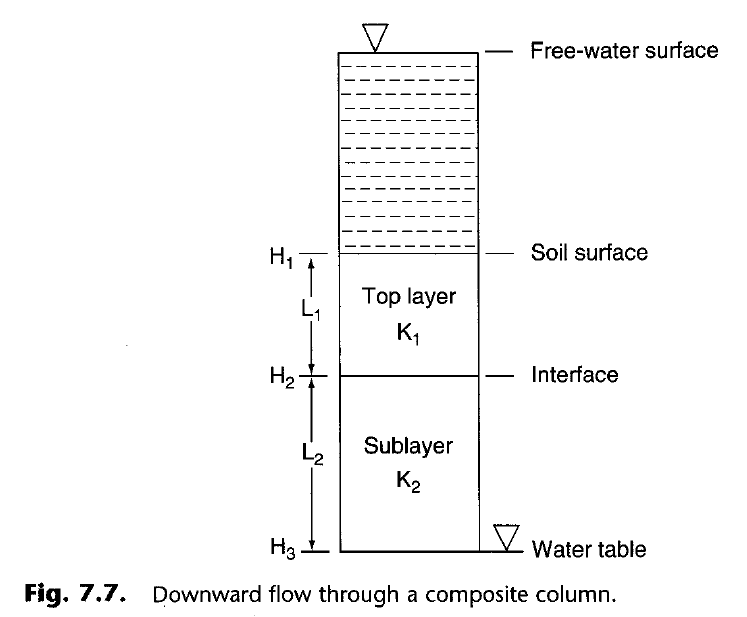 insert Fig. 7.7
Hydraulic resistance
the resistance of a specified thickness of a particular soil to water flow (Rh)

Rh = L/K

For flow through two soil layers, Darcy’s Law is
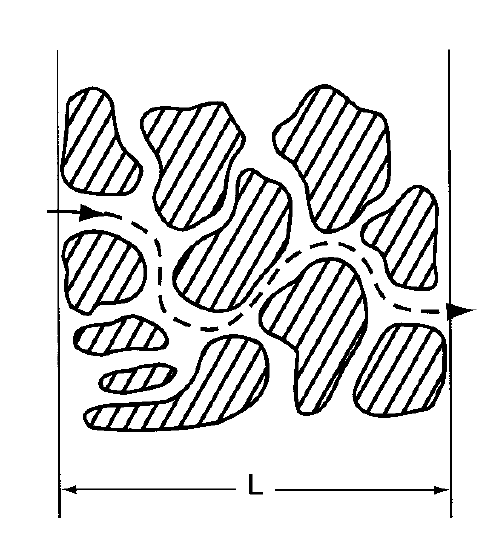 Pore water velocity
the average velocity of water flow through the soil pores

water flow takes place through the liquid phase in the pores, not through the whole soil

pore water velocity > water flux
Factors affecting hydraulic conductivity
soil texture
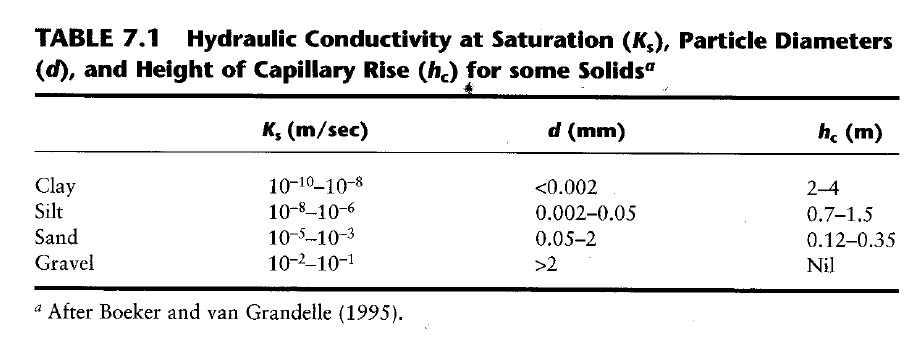 Factors affecting hydraulic conductivity
soil texture  
soil water content and matric potential
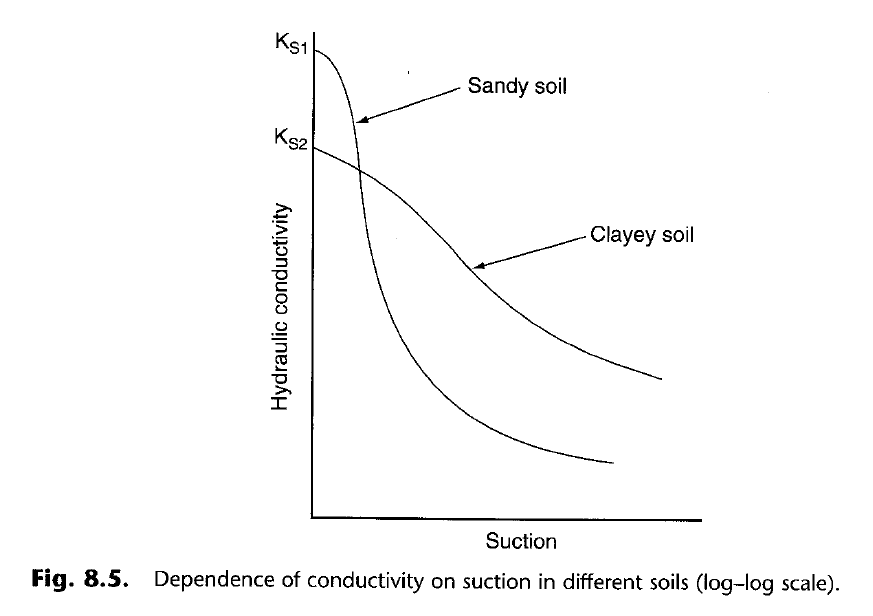 Factors affecting hydraulic conductivity
soil texture  
soil water content and matric potential
soil structure
electrical conductivity of the soil solution
species of cations present
entrapped air
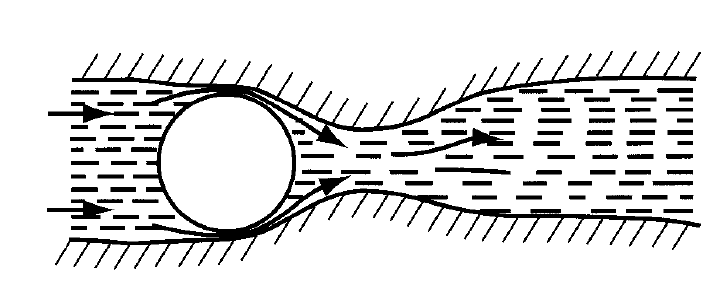 Factors affecting hydraulic conductivity
soil texture  
soil water content and matric potential
soil structure
electrical conductivity of the soil solution
species of cations present
entrapped air
viscosity of the soil solution
soil temperature
Reading assignment
Infiltration, p.259-265